Профессия - Учитель
Презентацию подготовил
                                                 обучающийся  9 класса                       МКОУ СОШ №6
                                                           Малыгин Александр
История
Как таковых профессий в доисторические времена не было. Люди занимались то охотой, то собирательством, и кочевали с места на место. Материально-технические условия для развития разделения труда отсутствовали.
Первые профессии начали появляться ещё в доцивилизационную эпоху, когда человек начал заниматься сельским хозяйством, овладел гончарным и кузнечным делом. Один и тот же человек ввиду ограниченности своих сил не мог одновременно лепить горшки, выковывать металлические инструменты и заниматься выращиванием пищи, поэтому начал развиваться товарный обмен.
В двадцать первом веке существует очень много профессий. Некоторые из них популярны, а некоторые не очень. Но всё же некоторые из них особенно важны. Одной из самых важных  профессий 21 века является профессия учителя.
Почему учитель?
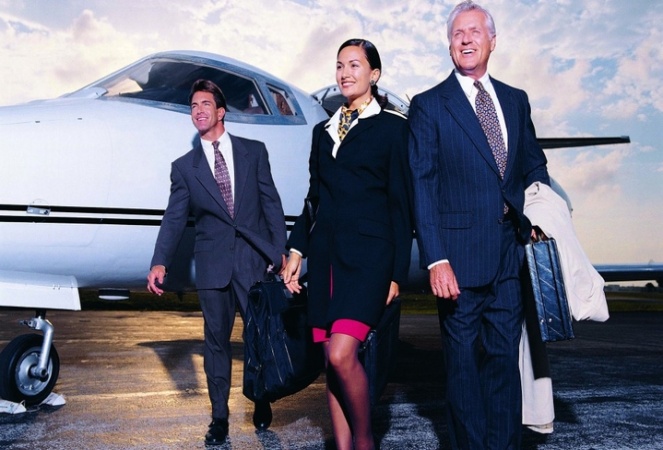 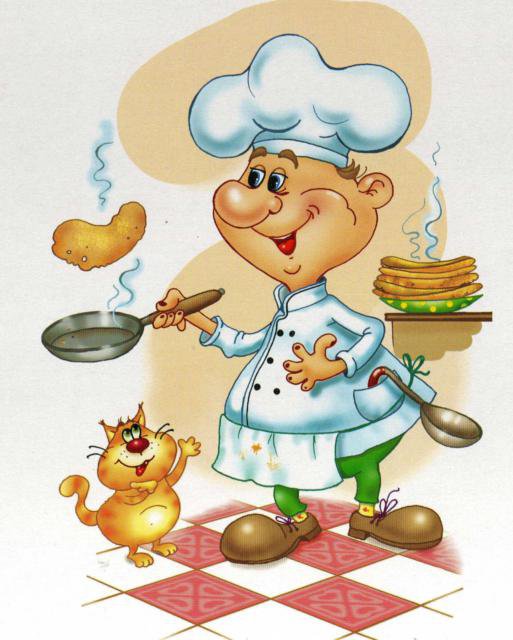 Многие из вас зададутся                                                                          вопросом:<<А почему учитель?                                                                             Почему не инженер, повар или                                                                                                     даже дипломат?>>. А всё потому,                                                                       что если задуматься                                                                                                                         то можно понять, что даже у                                                                                  самых известных и состоятельных                                                                     людей имеющих престижную                                                                        профессию тоже было детство.                                                                              Они тоже играли в детские игры,                                                                           гуляли с друзьями и, конечно,                                                                          ходили в школу. А в школе у них                                                                         были учителя, которые научили                                                                          их многому. И именно благодаря                                                             учителям вырастают  умные,                                                                       талантливые и обеспеченные люди.
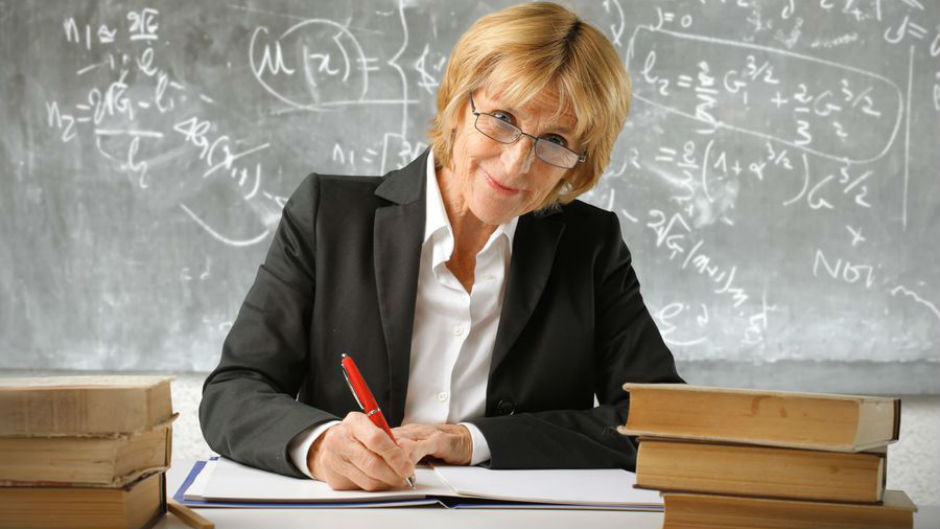 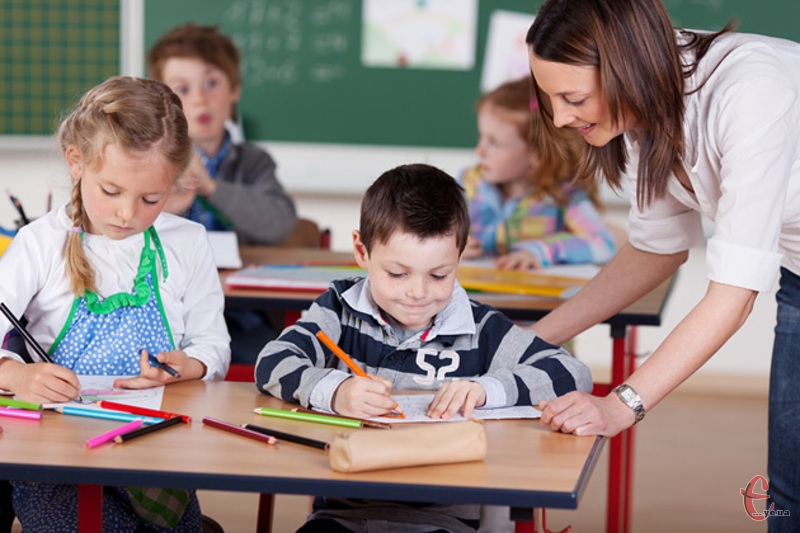 Учитель — ныне одна
 из самых распространённых
 общественных профессий,
 возникшая вследствие как 
необходимости воспитания 
и обучения следующих 
поколений для более успешного
 и быстрого их вхождения в 
общественную жизнь, так и
 роста общественных возможностей
 для содержания отдельных людей,
 выполняющих эти задачи. 
Таким образом учительство – одна
 из самых важных профессий.
Задача учителя
Быть учителем очень не легко. Ведь с самого детства, когда дети приходят в 1 класс нужно заложить в них всё самое лучшее. Приучить к добру и отучить от зла. Все дети на свете разные. Одни послушны, другие – не очень. Но учителя способны справится с любым ребенком. Это их отличительная черта
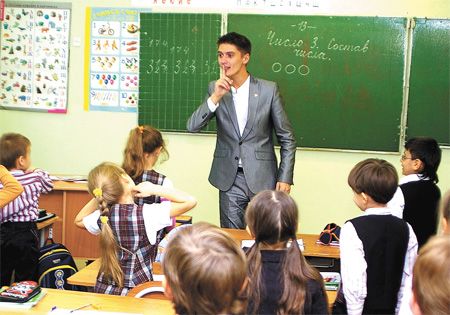 Места работы
Прежде всего, учителя работают в школе. Хотя, конечно, в более широком понимании значения слова учитель, так может называться любой, кто посвящает себя учительству, кто учит кого-нибудь другого чему-либо, передаёт ему свои знания. Таким образом, учитель может работать где угодно, но должен учить учеников. Однако в юридическом смысле, учитель работает именно в школе. Работают учителя, наряду со школами, гимназиями и лицеями, в учреждениях начального и среднего профессионального образования (ПТУ, училища, колледжи, техникумы). Востребованы они и в учреждениях дополнительного образования: различных кружках, секциях и т.п.
Основные качества учителя
1.Ярко выраженная устойчивая педагогическая направленность интересов и потребностей.
2.Гармоничное умственное, нравственное и эстетическое развитие.
3.Педагогическое мастерство.
4.Установка на постоянное самосовершенствование.
5.Культура поведения и общения, педагогический такт.
6.Личностная самостоятельность учителя.
7.Общая педагогическая эрудиция и компетентность.
8.Доброжелательность, общительность
Востребованность
В 21 веке – в веке компьютерных технологий производство не стоит на месте. Каждый день люди изобретают что-то новое. Но не было бы ничего создано если бы авторов изобретений не обучали их учителя и наставники. Да, человек может получать знания из главнейшего источника информации – из интернета, но учитель постарается объяснить вам всё на простом для вас языке, и всё же интереснее ходить в школу, видеться с одноклассниками и сидеть на уроках всем вместе под руководством учителя. Учитель – это очень важная профессия!!!
Вывод
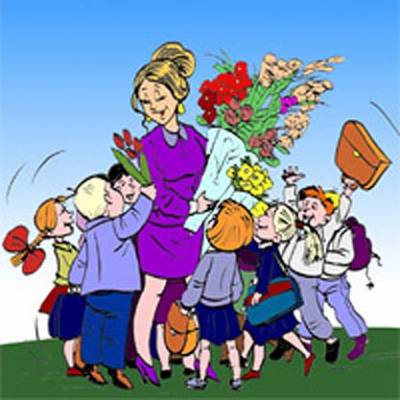 Сейчас не каждый хочет стать 
учителем, ведь это кропотливая 
работа. 
Нужно нести ответственность за 
детей,  проверять домашние 
задания, объяснять новую тему, 
готовиться к урокам и 
мероприятиям.
Несмотря на то, что эта профессия 
не очень популярна, 
она крайне востребована.